VOLTRI
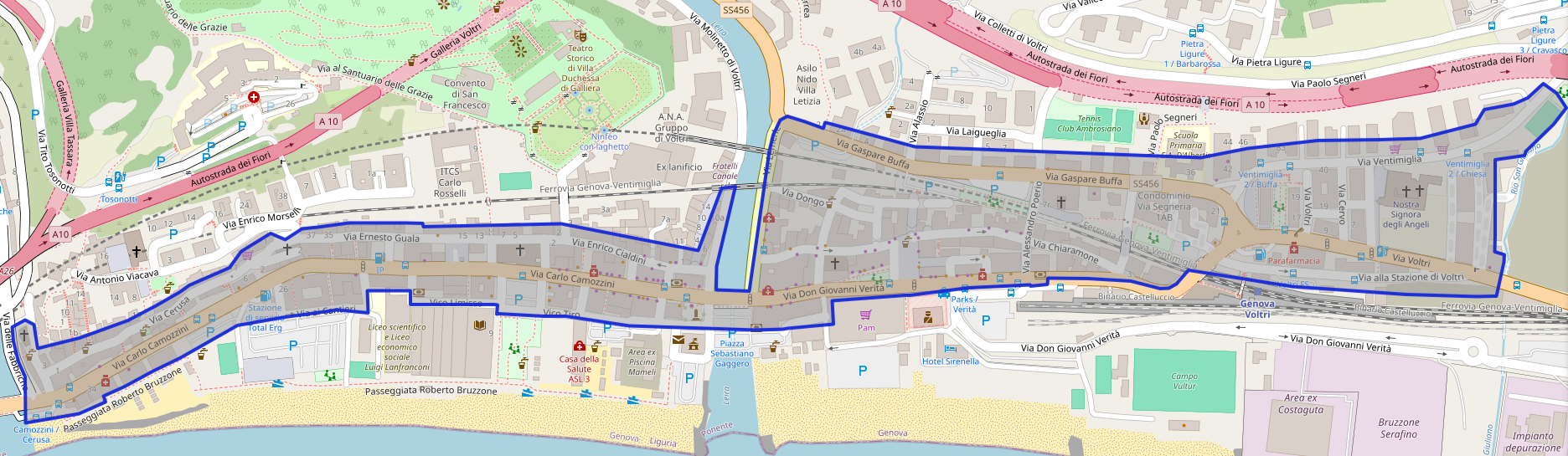 PRA’
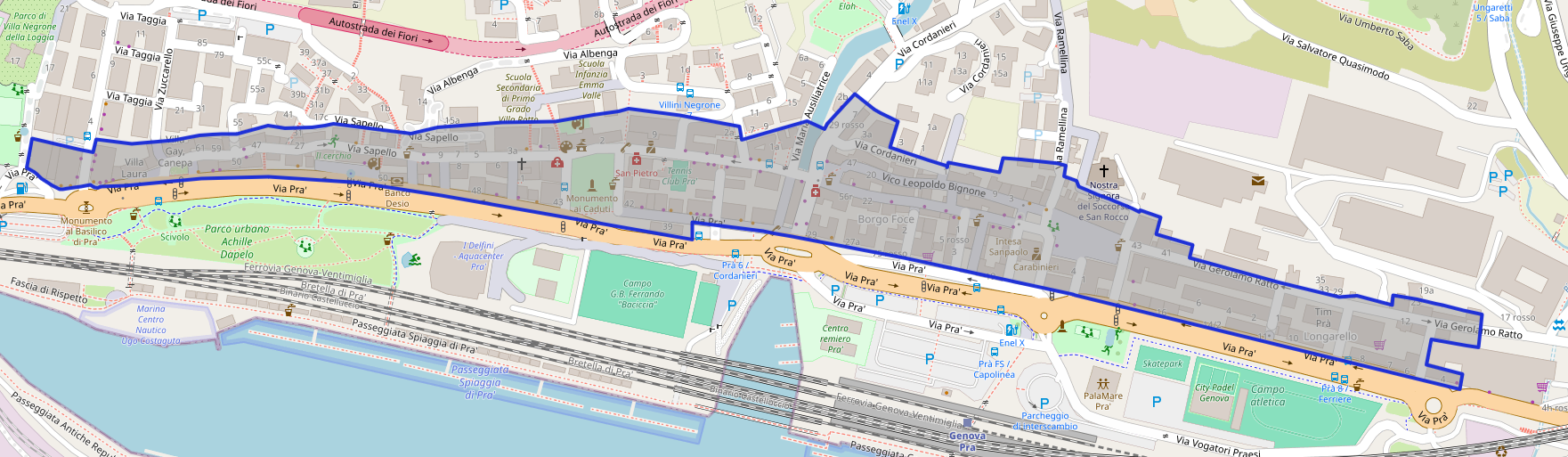 PEGLI
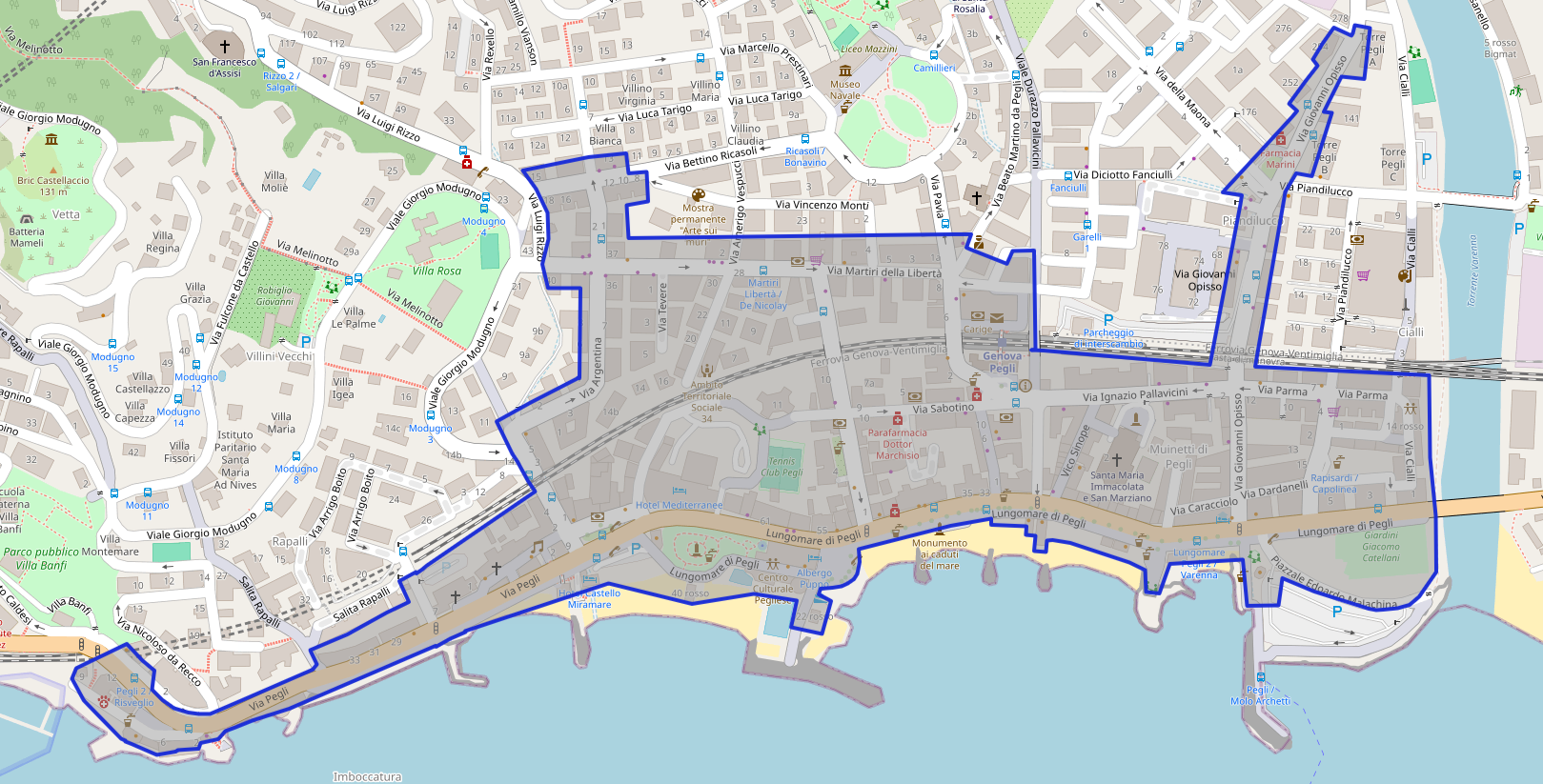 SESTRI
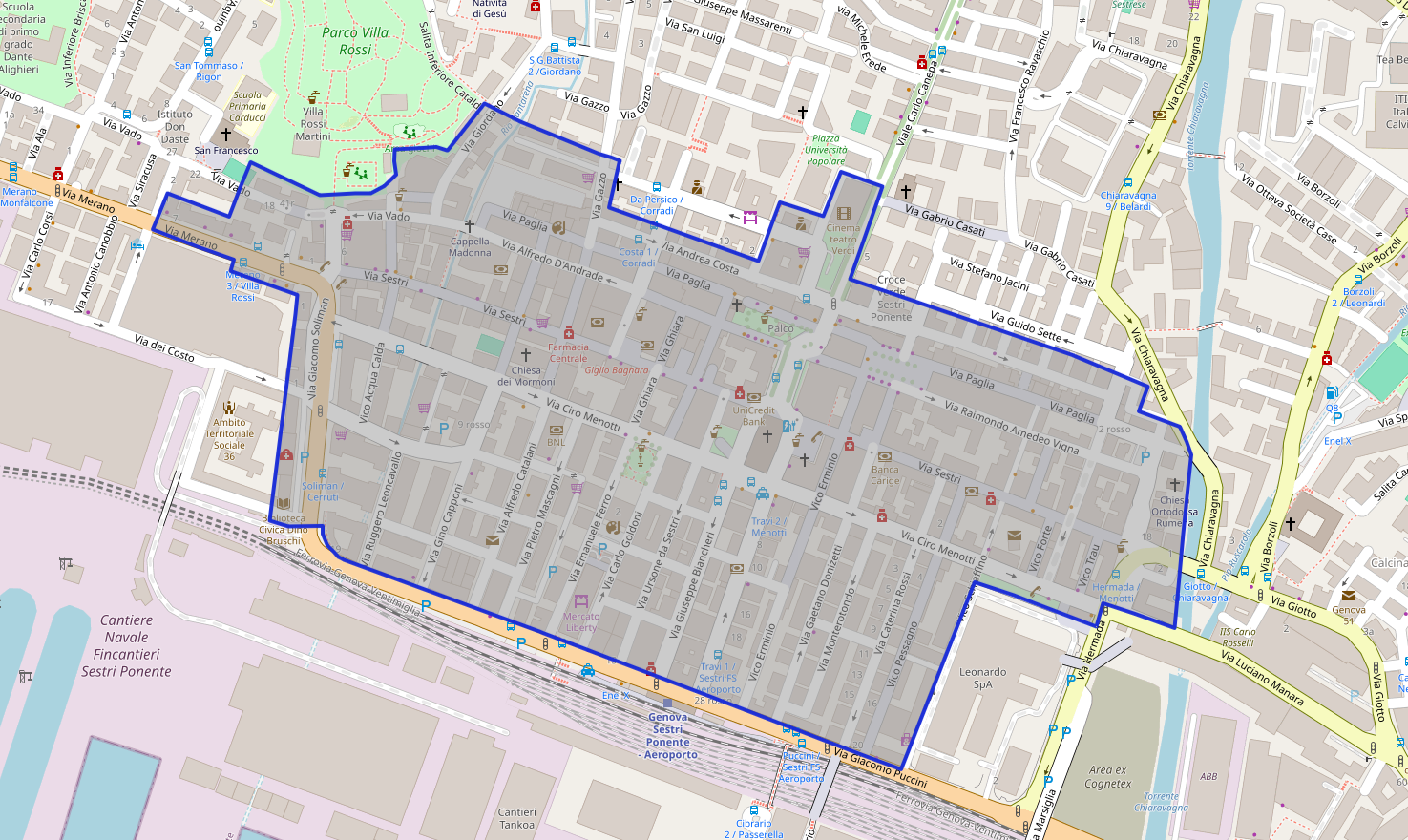 CORNIGLIANO
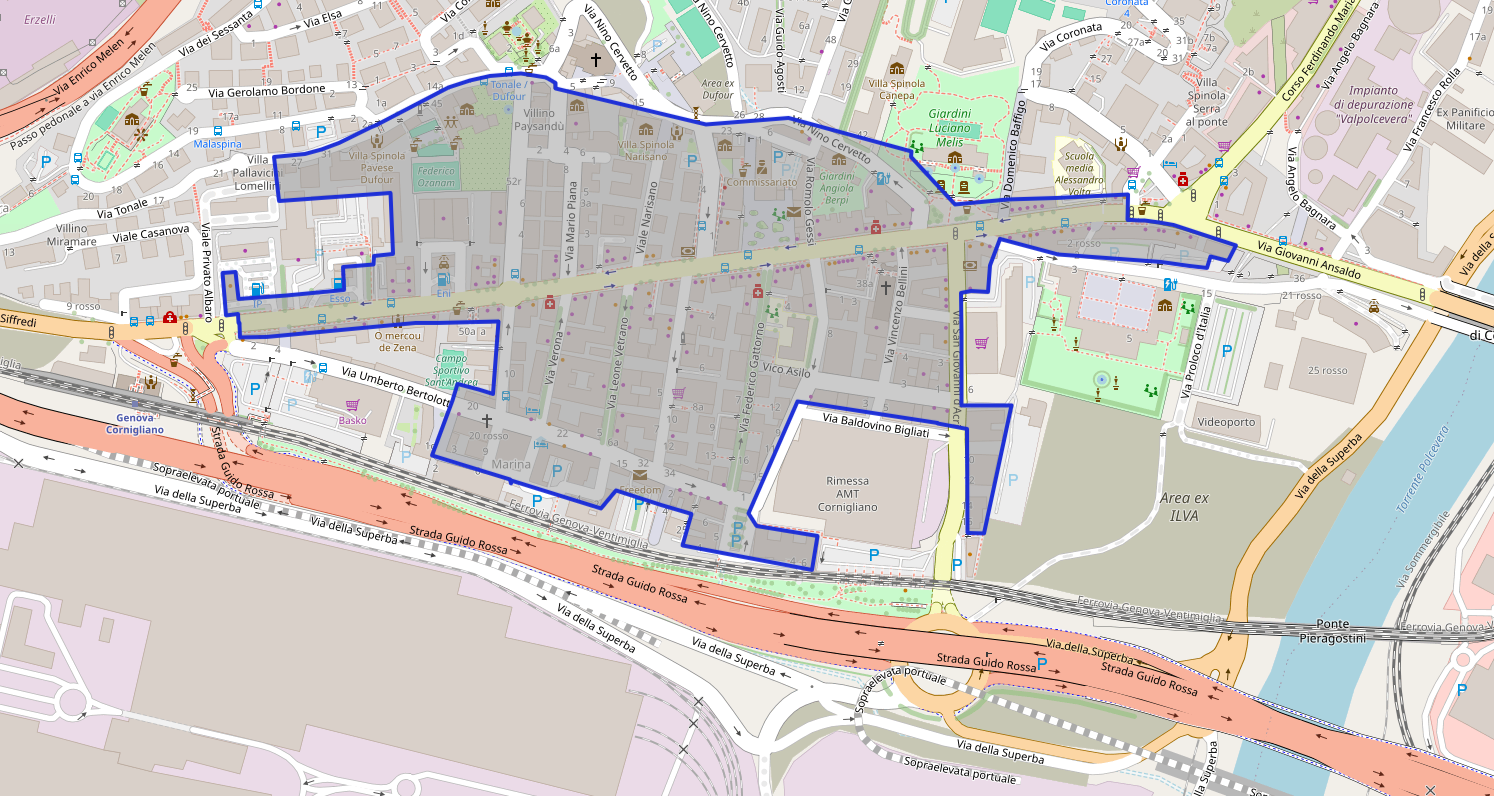 BOLZANETO
PONTEDECIMO
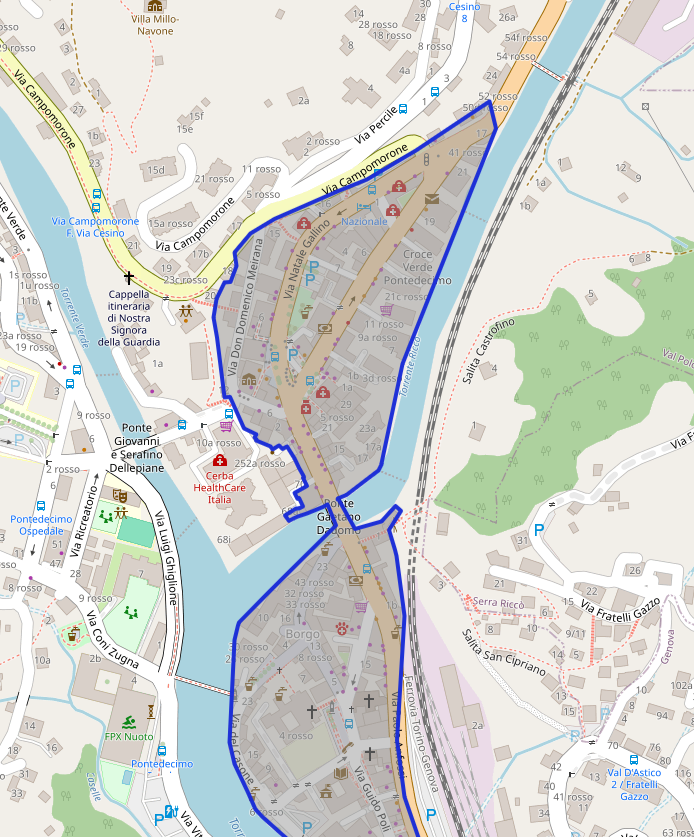 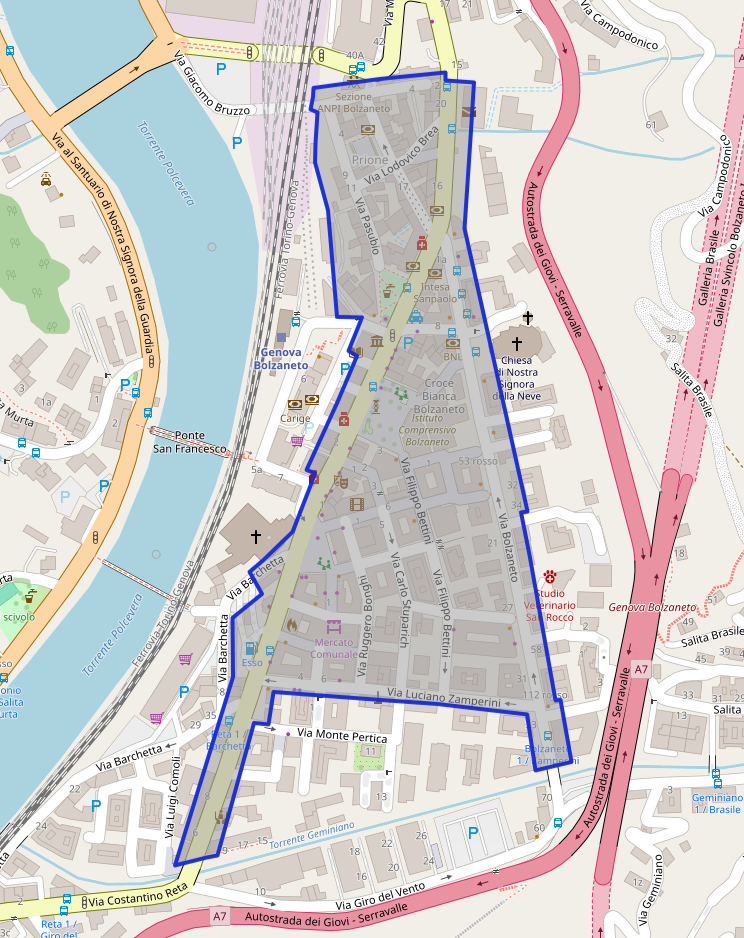 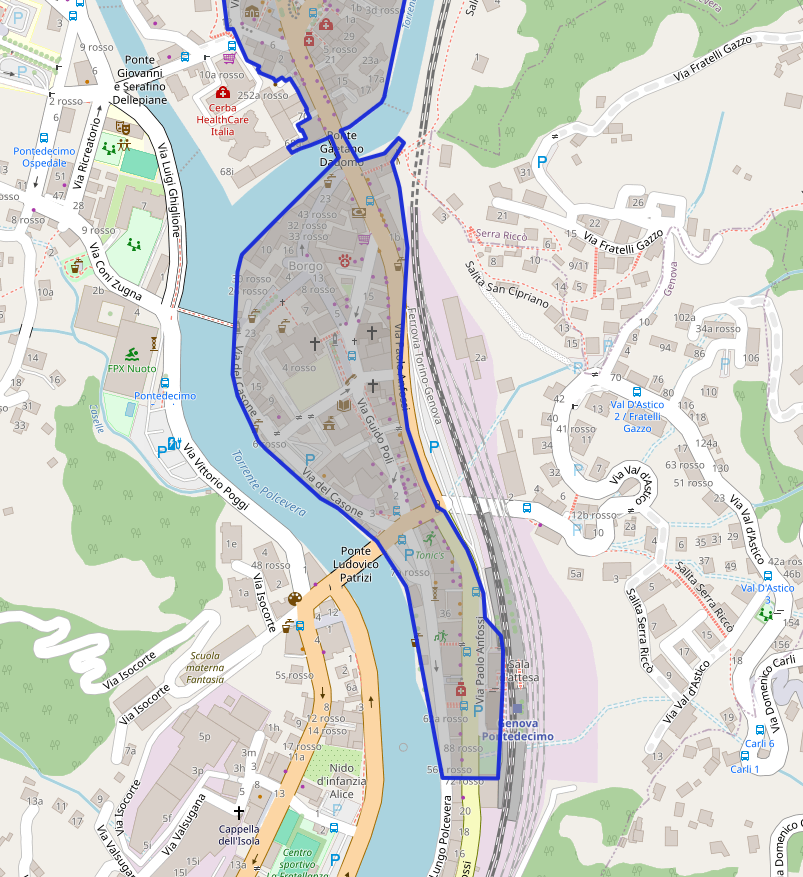 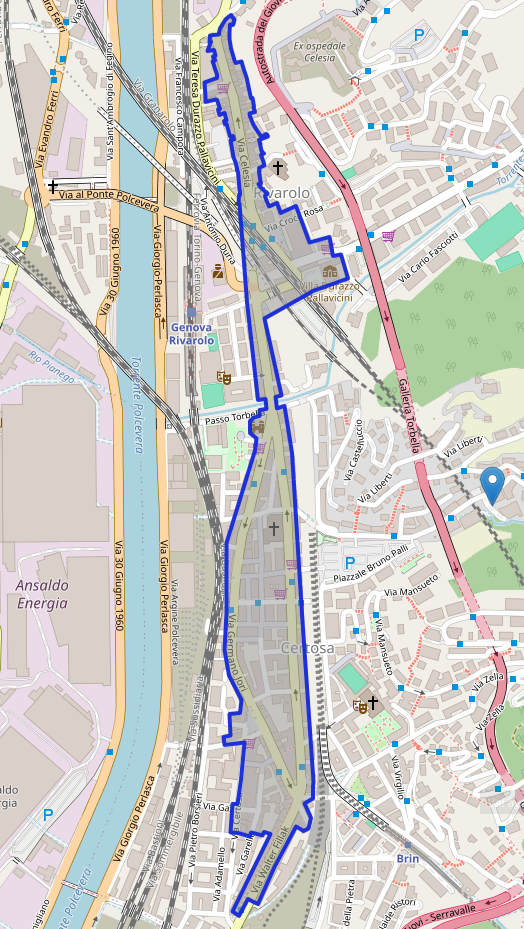 CERTOSA/RIVAROLO
MOLASSANA
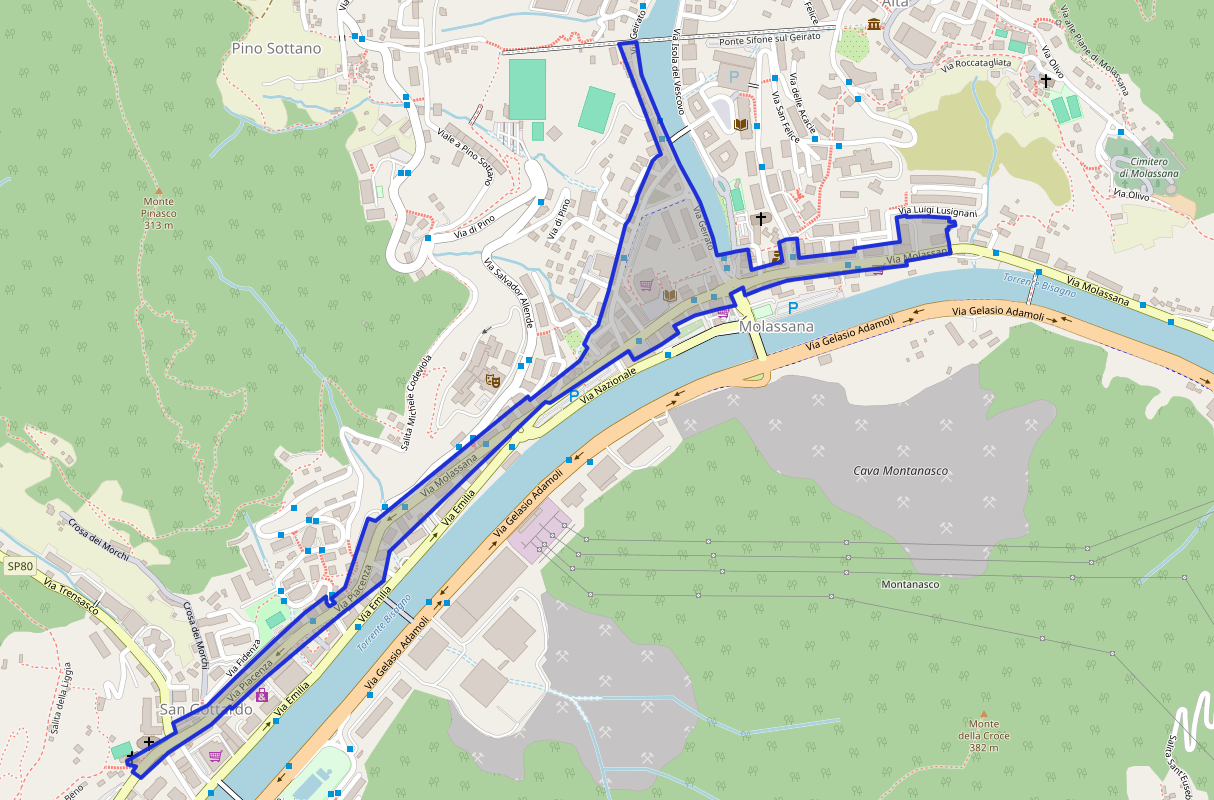 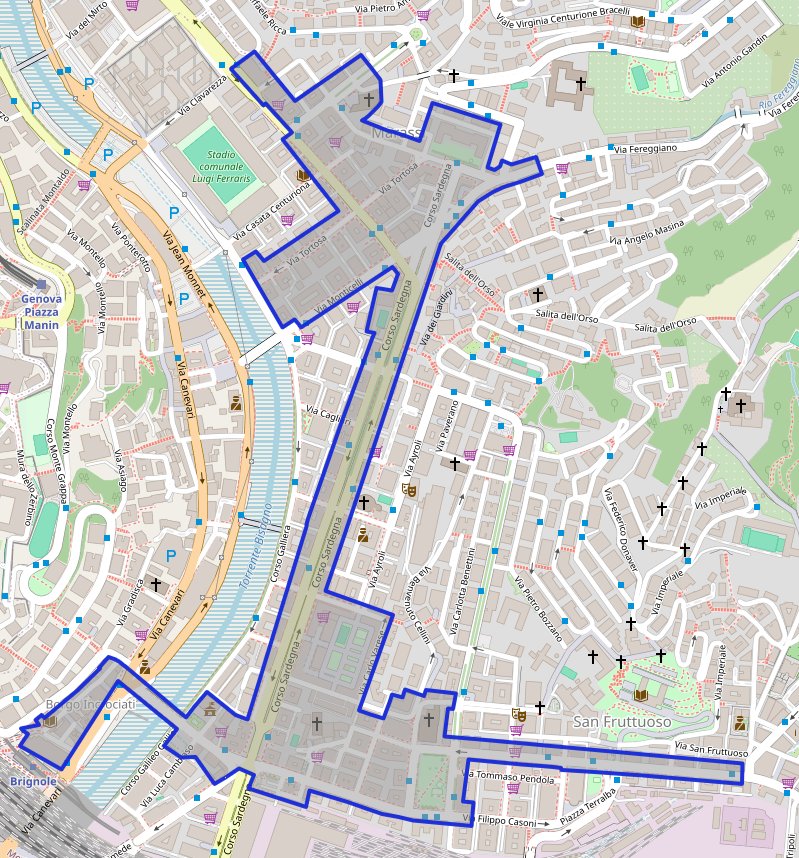 SANFRUTTUOSO/MARASSI
SAN VINCENZO/DE FERRARI
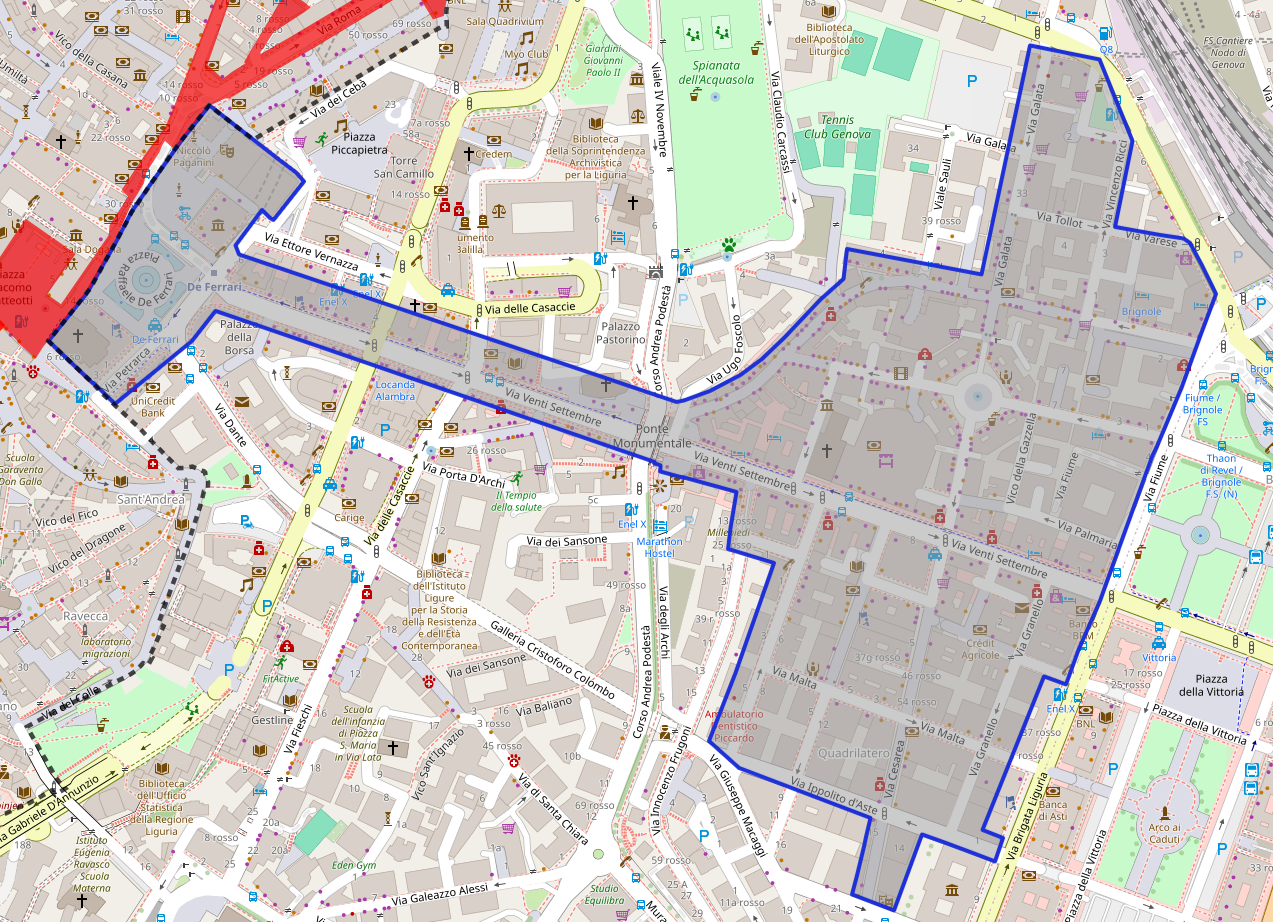 BUENOS AIRES / ALBARO
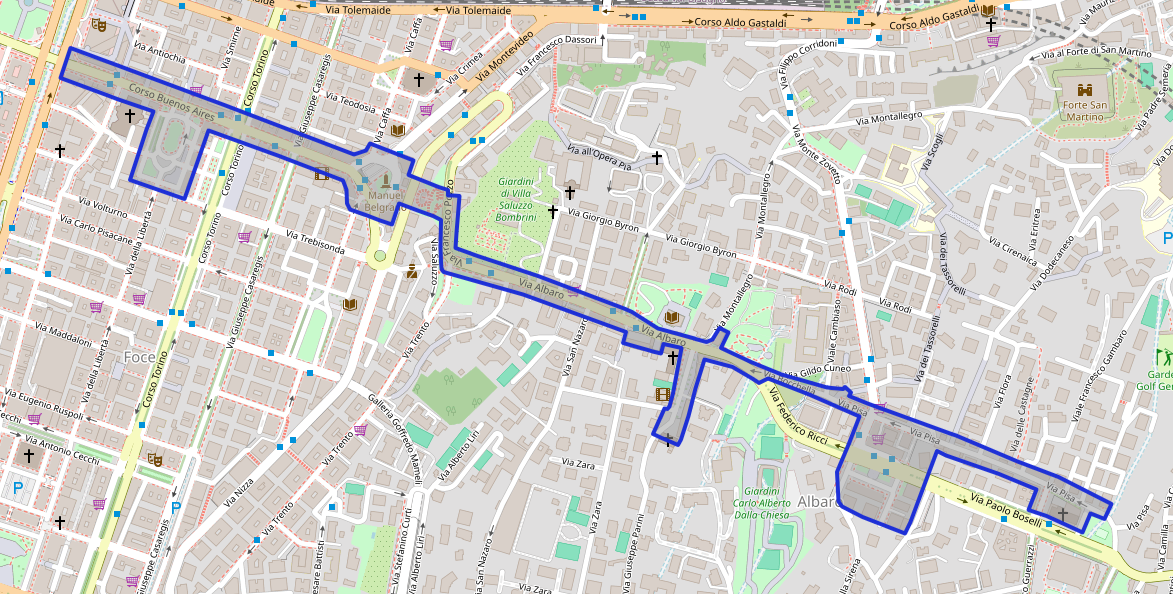 BOCCADASSE/CAVALLOTTI
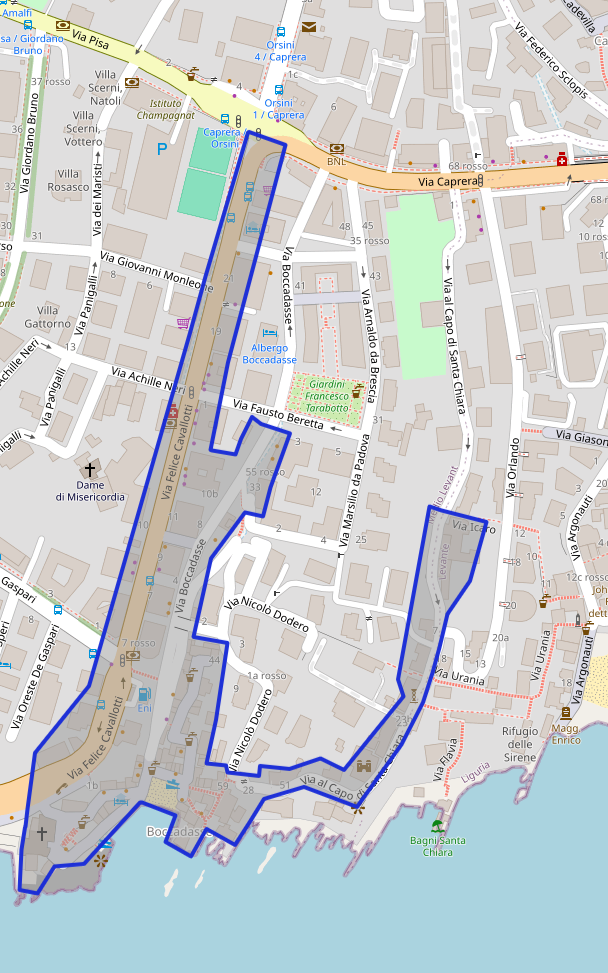 QUINTO/NERVI
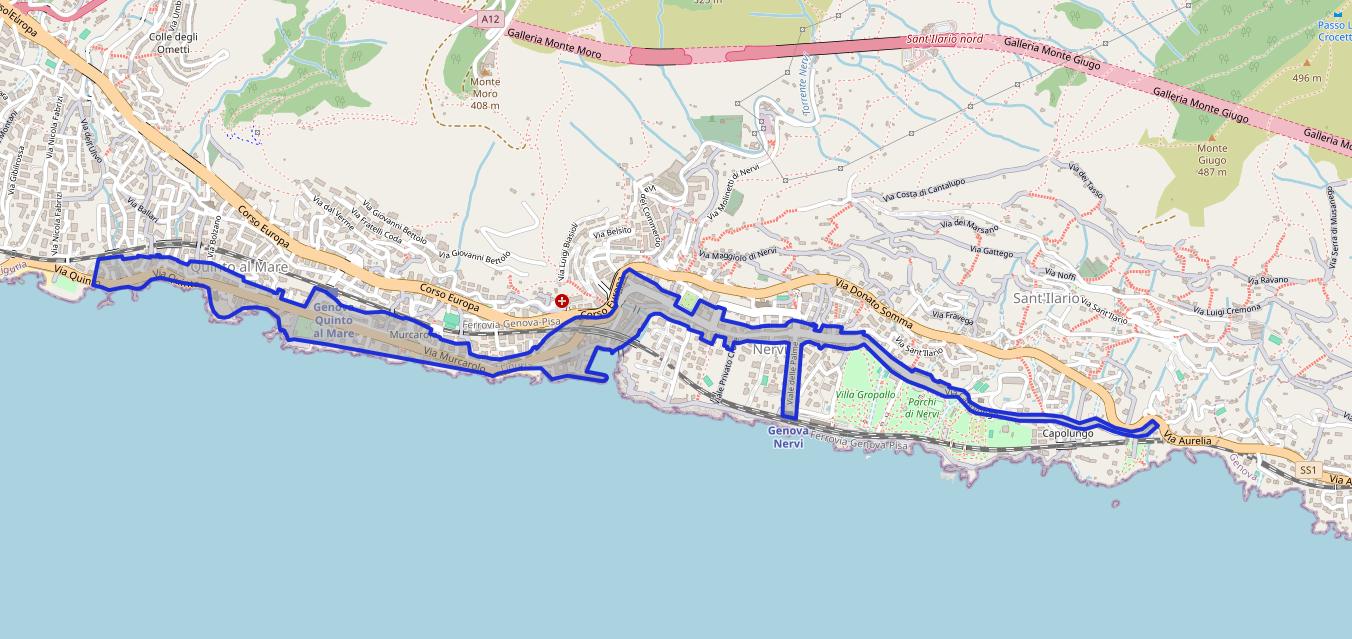 ESTENSIONE CENTRO STORICO: SPIANATA/CASTELLETTO/PIAZZA MARSALA
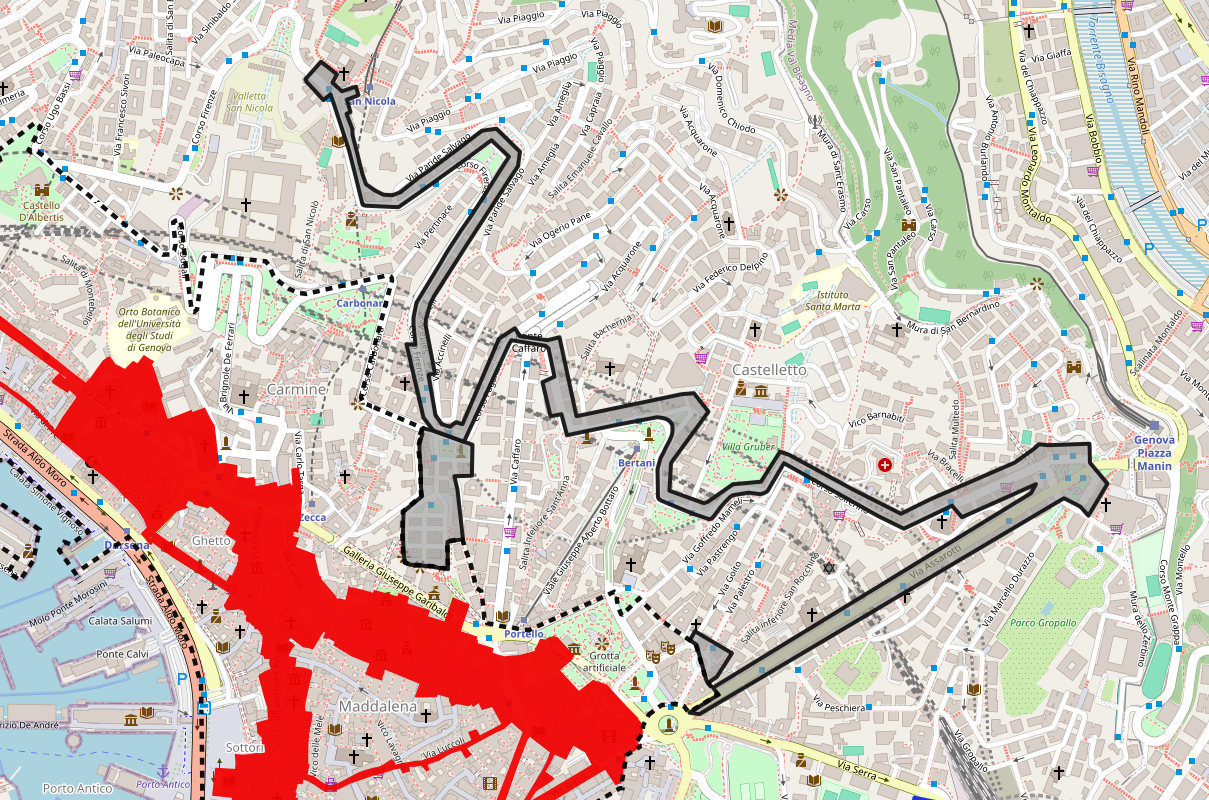 ESTENSIONE SAMPIERDARENA: VIA SAMPIERDARENA
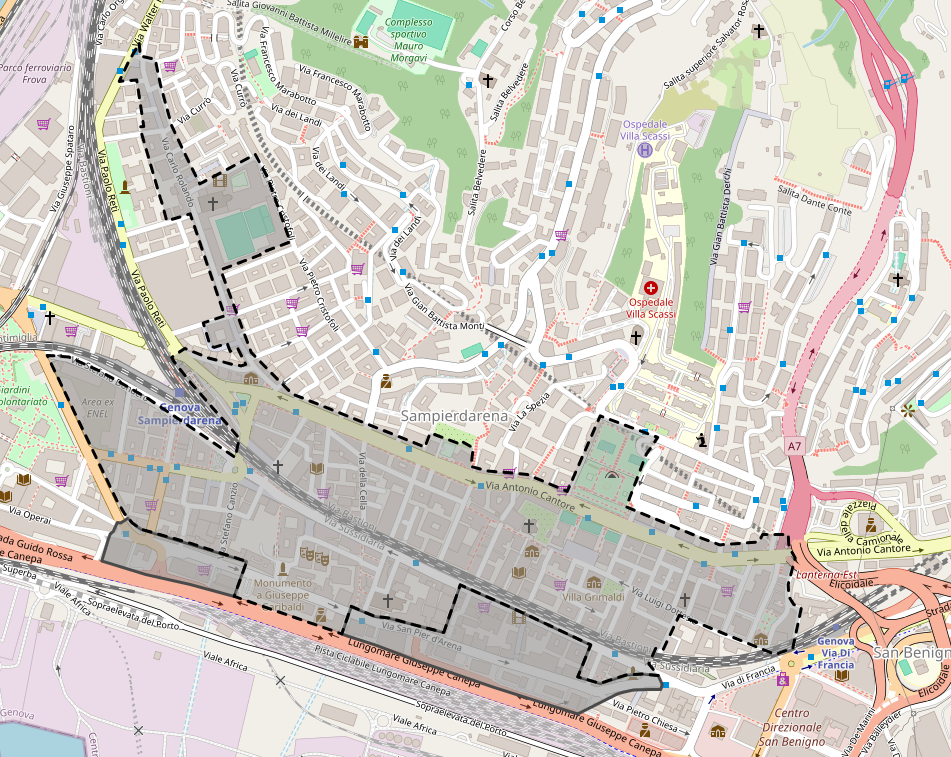 ESTENSIONE ZONA ROSSA CENTRO – SAN DONATO/POLLAIUOLI
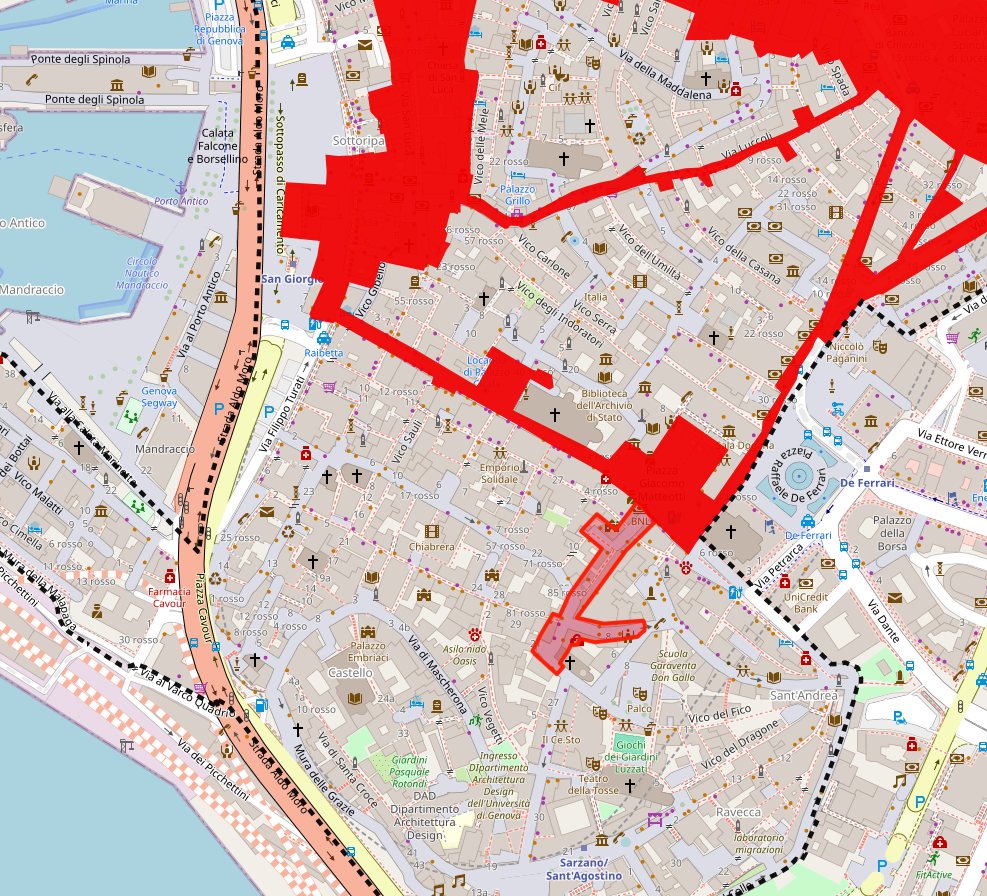 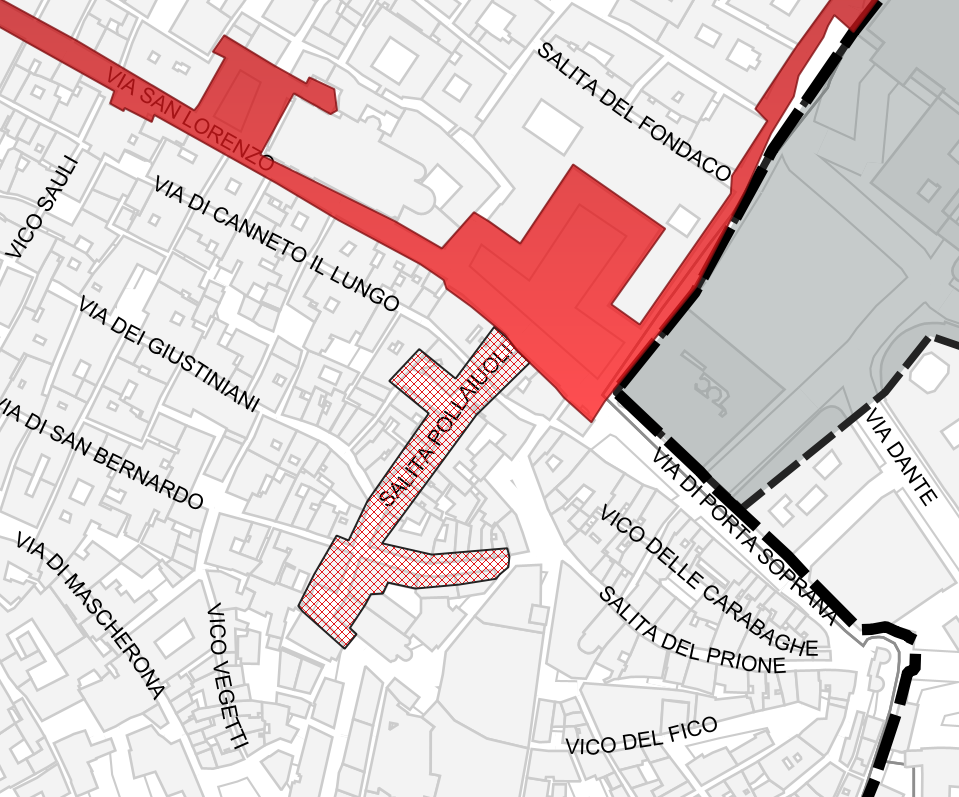